Welcome
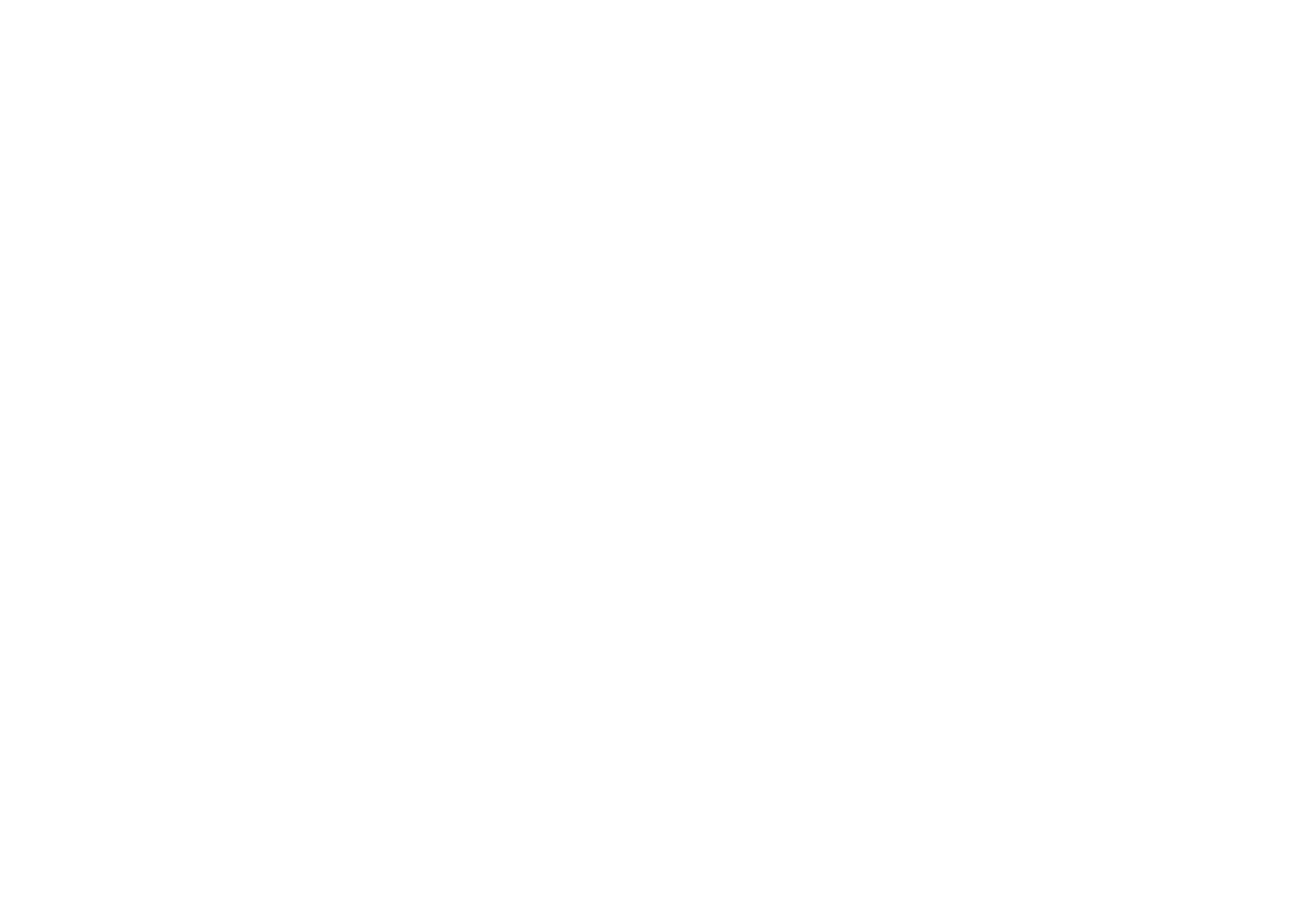 Title of the Presentation Goes Here
Questions?